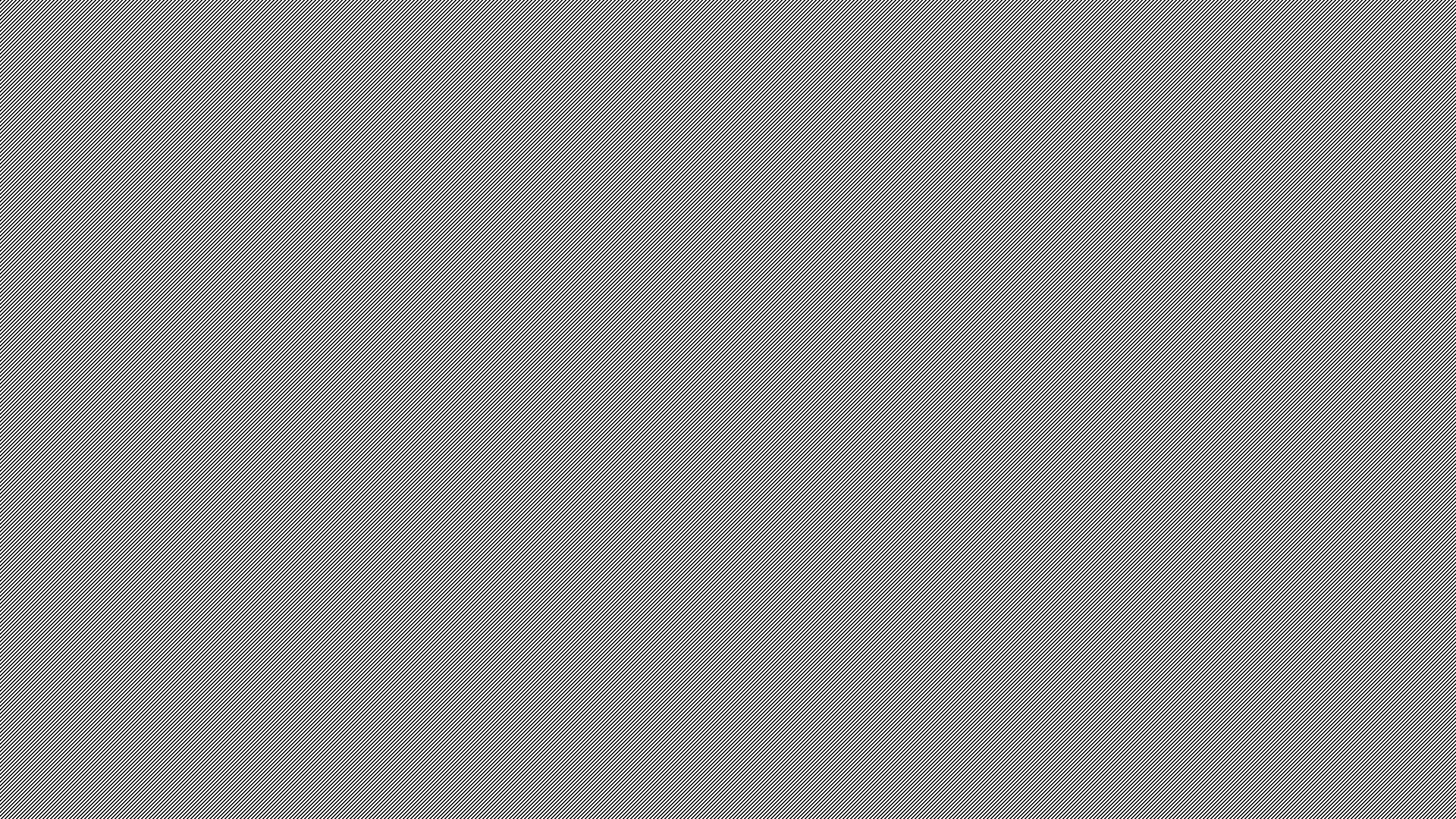 SWTHA TriAnnual Meeting
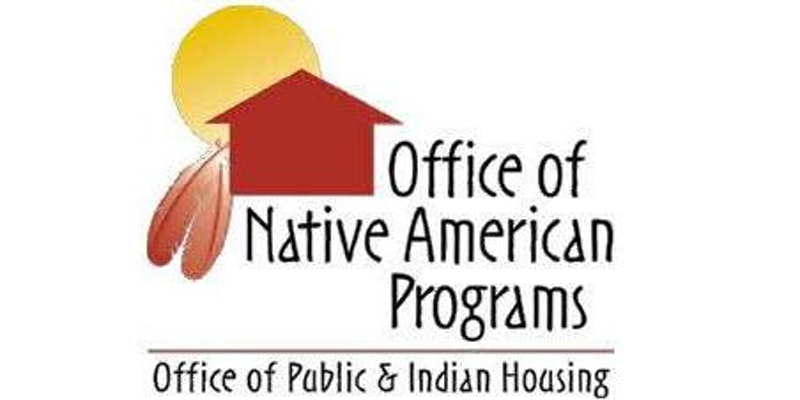 Southwest Office of Native American Programs
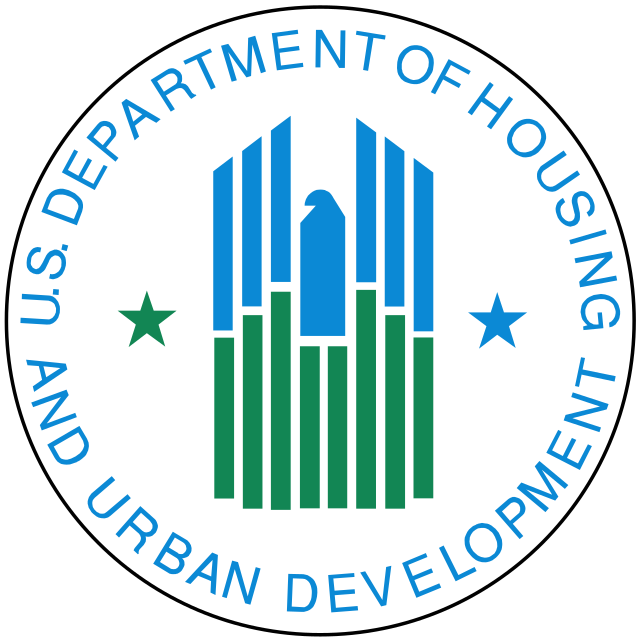 Sept. 18, 2024
Hondah Resort, Pinetop, AZ
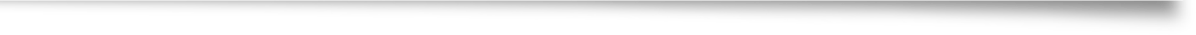 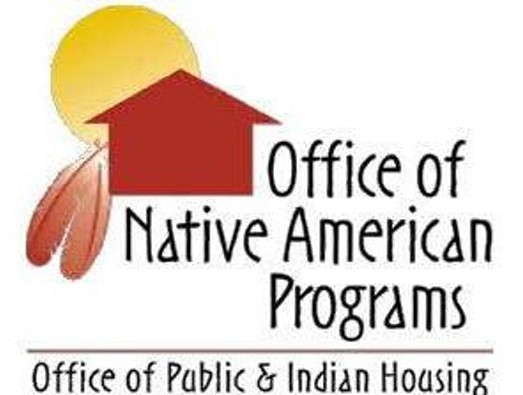 Southwest Office of Native American Programs
Dr. Corinna Stiles, Administrator			
			Floyd Tortalita, Deputy Administrator

		Phoenix Office							Albuquerque Office
		2800 North Central Ave-Suite 700		500 Gold Ave, SW, 7th Floor, Ste 7301
		Phoenix, AZ 85004						P.O. Box 906
		(602) 379-7100							Albuquerque, NM 87103-0906
												(505) 346-6923
Who We Are:  Office of Native American Programs
Alaska Region (Alaska)
Northwest Region (Idaho, Oregon, and Washington)
Northern Plains Region (Colorado, Montana, North Dakota, Nebraska, South Dakota, Utah, and Wyoming)
Southern Plains Region (Kansas, Louisiana, Missouri, Oklahoma, and Texas)
Eastern/Woodlands Region (Alabama, Connecticut, Florida, Iowa, Massachusetts, Maine, Michigan, Minnesota, Mississippi, North Carolina, New York, Rhode Island, South Carolina, Virginia, and Wisconsin)

Southwest Region (Arizona, California, New Mexico, Nevada, West TX)
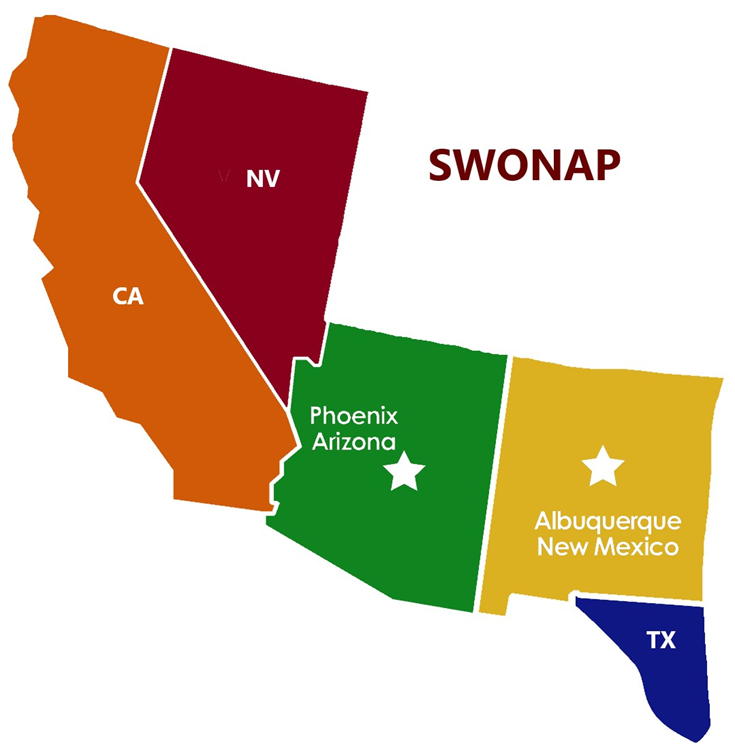 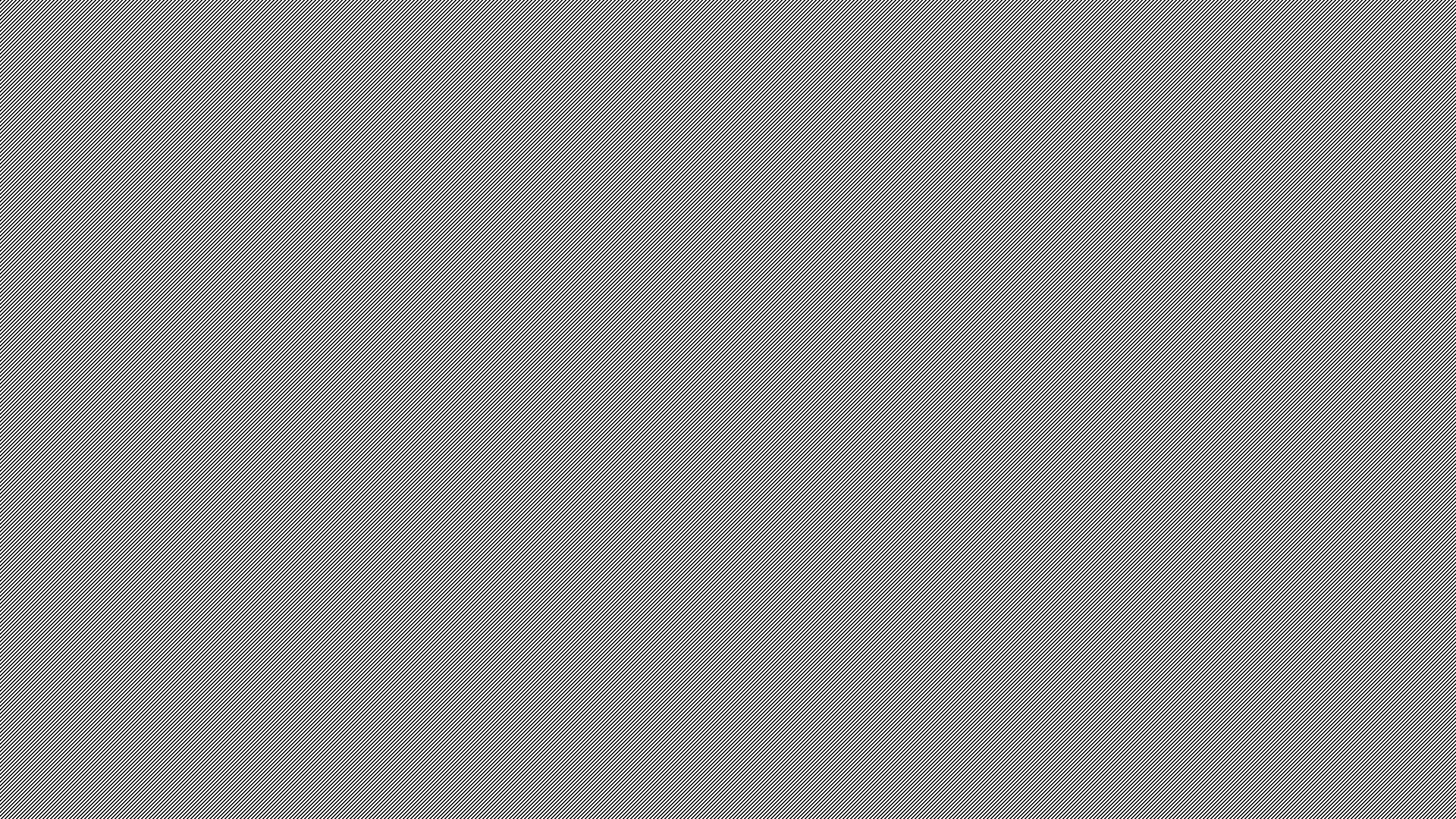 Who We Serve:  SWONAP’s Service Region
California – 109 Tribes/Rancherias/
Colonies
Arizona – 22 Tribes
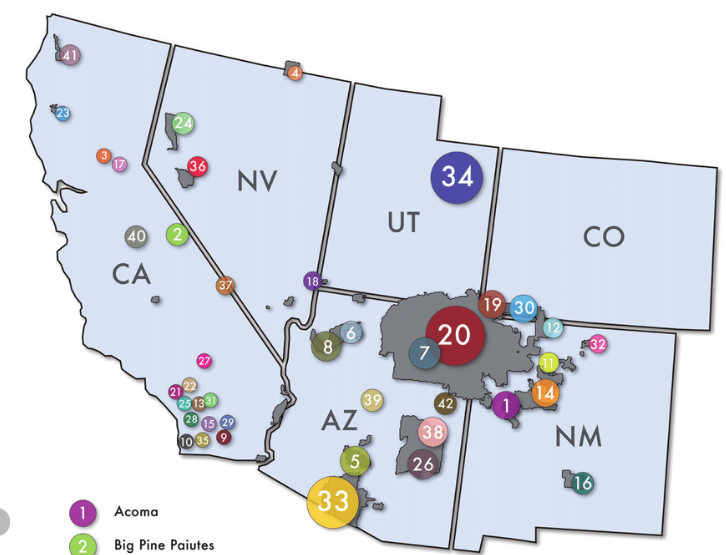 174 Indian Nations in SWONAP area 157 grantees (Tribes & TDHEs)
New Mexico
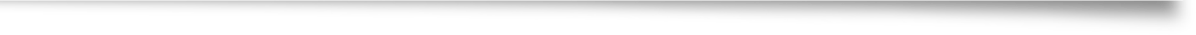 New Mexico – 23 Pueblos/Tribes
Nevada – 19 Tribes
What We Do: Office of Native American Programs (ONAP)
ONAP's Mission

To increase the supply of safe, decent, and affordable housing available to Native American families.

To strengthen communities by improving living conditions and creating economic opportunities for tribes and Indian housing residents; and

To ensure fiscal integrity in the operation of the programs it administers.
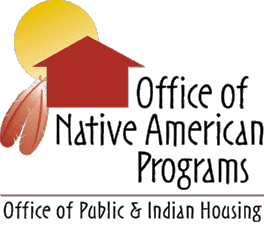 SWONAP Team
ADMINISTRATOR
Administrator Advisor
Native American Program Specialist
Deputy Administrator
Grants Management Director (2)
Grants Evaluation Director  (2)
Team Leads (4)
Team Leads  (4)
(36 staff in Phoenix and Albuquerque)
GM Specialists (11)
GE Specialists (8)
SWONAP Funding Programs
IHBG Appropriations Growth2014-2024
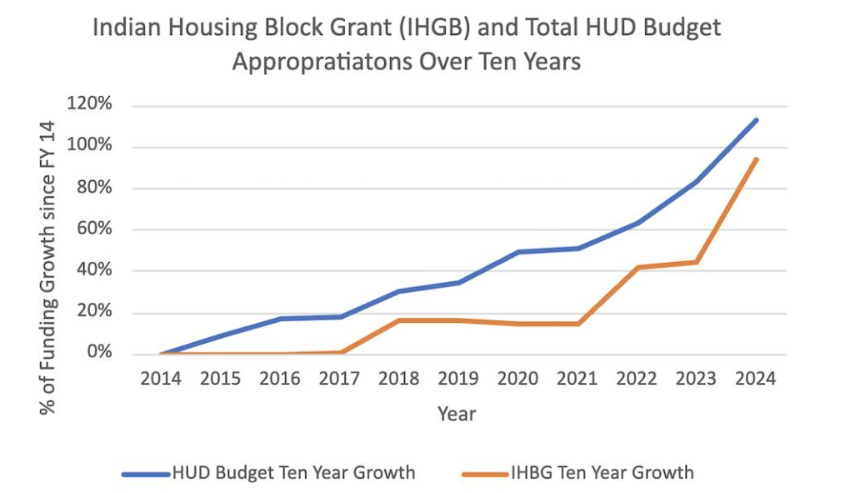 The ‘minibus’ appropriations package, the Consolidated Appropriations Act of 2024, provided $1.34 billion for Native American Programs, a $324 million increase (32%) above the FY23 enacted. This includes $1.11 billion for the Indian Housing Block Grant (IHBG), formula, a $324 million (41%) increase above FY23 enacted.
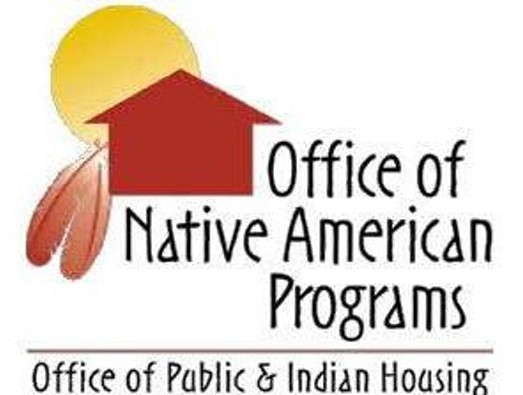 The Consolidated Appropriations Act of 2024 for Native American Programs
$1.1 billion for formula Indian Housing Block Grants (IHBG) 		  $324 million (41%) more than the 2023 Appropriations Act.      $150 million for IHBG competitive grants;     $ 75 million for Indian Community Development Block Grants;     $  1 million for Title VI;       $  22.3 million for Native Hawaiian Housing Block Grants; and   
     $  7 million for Technical Assistance and Training, 		includes a $2 million set-aside for NAHASDA technical assistance. 

$1.34 Billion
Training and Technical Assistance
ONAP TRAINING
Group Trainings open to all Tribes and TDHEs in a region or all Indian country.
SWONAP TRAINING
Trainings provided by SWONAP staff to all Tribes and TDHEs in SWONAP region.
TECHNICAL ASSISTANCE 
 Tailored one-on-one assistance, support, and training for a particular Tribe or TDHE to address a specific need or programmatic issue.
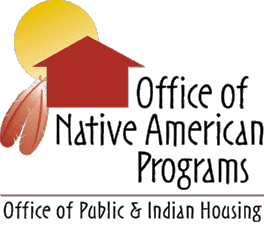 Training and Technical Assistance – Sample Topics
Addressing Housing and Community Safety Needs
Tribal Housing Board Roles & Responsibilities
Contract Administration, Procurement
Financial Management & Reporting
Over Income and Essential Families 
Managing Housing Programs
Admissions & Occupancy
NAHASDA Essentials
Program Income
Self-Monitoring
FREE!
FREE!
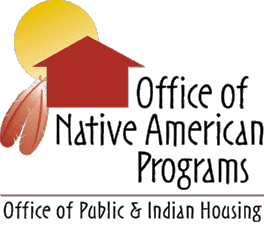 CONTACT:  Debbie Broermann - deborah.s.broermann@hud.gov
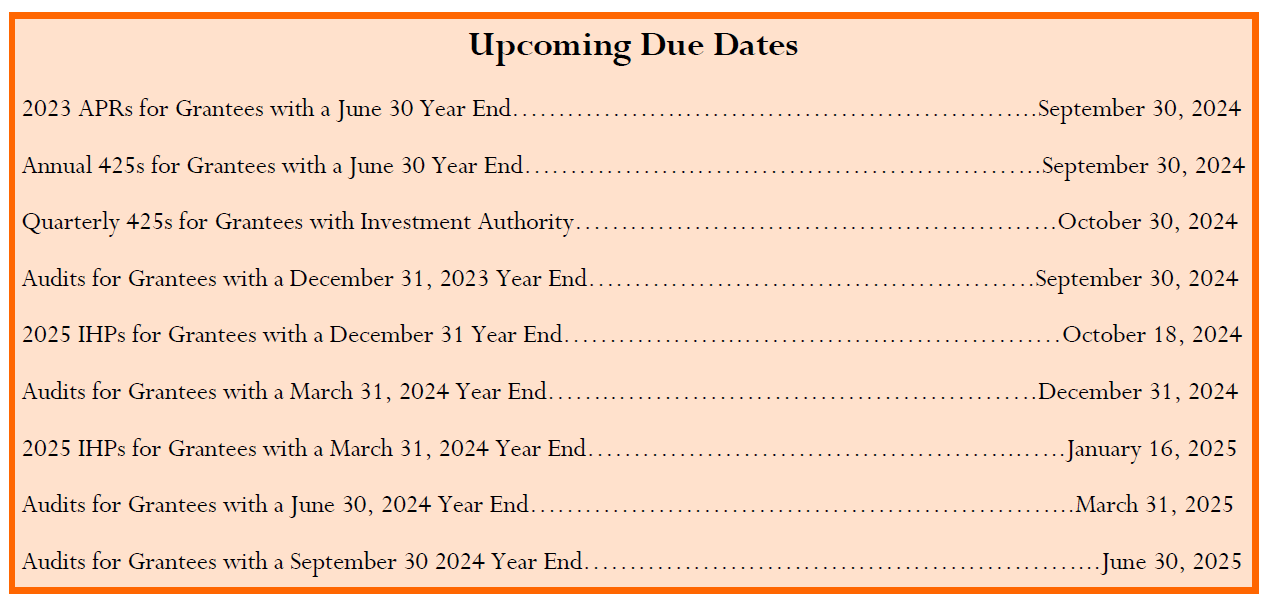 Annual Status and Evaluation Reports for ICDBG grants for Year End 9/30/2024 are due on November 14, 2024.
Helpful Resources …
ONAP Website - https://www.hud.gov/codetalkSWONAP Website - https://www.hud.gov/program_offices/public_indian_housing/ih/codetalk/onap/swonap SWONAP Grantee Assignments  - https://www.hud.gov/sites/dfiles/PIH/documents/SWONAP_Grantee_Assignments.pdfONAP Calendar of Events (Free Trainings) Website - https://www.hud.gov/program_offices/public_indian_housing/ih/codetalk/calendar  
Corinna H. Stiles, Administrator Corinna.h.stiles@hud.gov

Floyd Tortalita, Deputy Administrator  Floyd.D.Tortalita@hud.gov
SWONAP Initiatives
Expand Funding and Training Opportunities for SWONAP Grantees
Promote Tribal Programs and Resources
Foster Tribal Partnerships and Collaborations
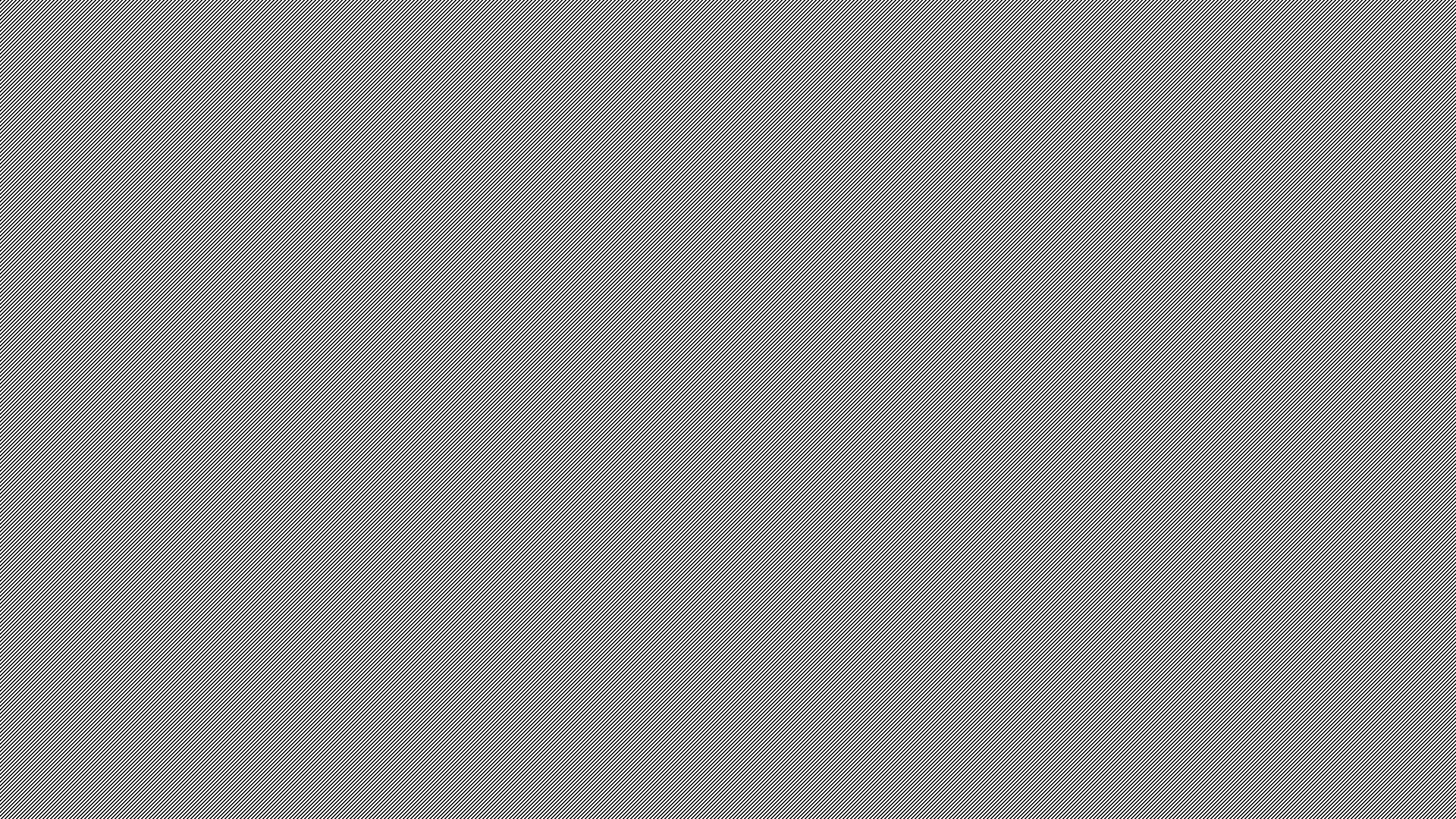 Thank You!!
Floyd Tortalita,
Deputy Administrator
(505) 346-6924
Floyd.D.Tortalita@hud.gov
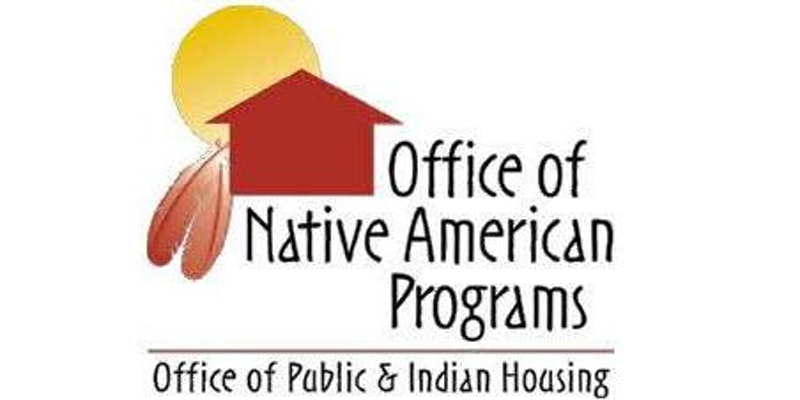 Southwest Office of Native American Programs
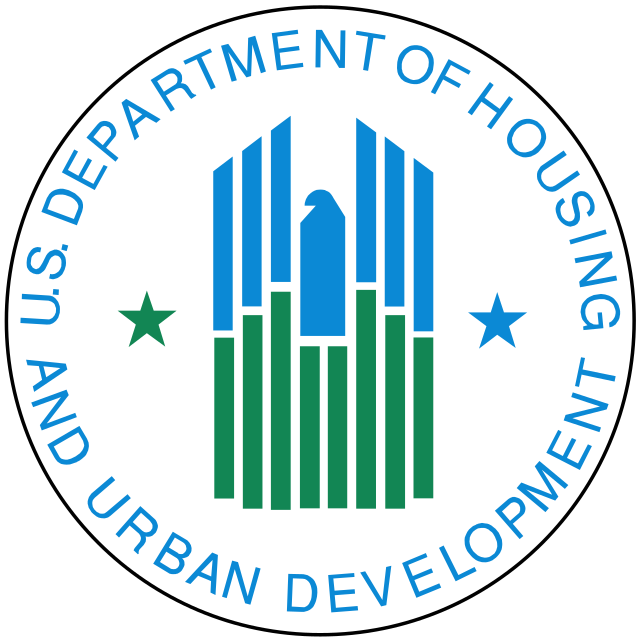 Dr. Corinna Stiles, Administrator(602) 379-7235
Corinna.H.Stiles@hud.gov
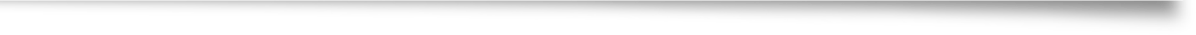 [Speaker Notes: Q&A:

Over income and essential families]